КАК СПРАВИТЬСЯ С ВОЛНЕНИЕМ ПЕРЕД ЭКЗАМЕНАМИ
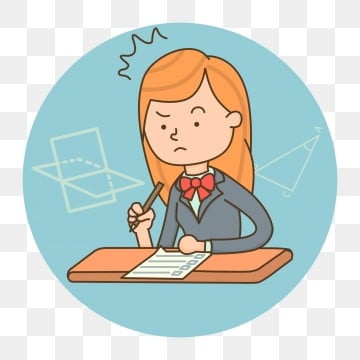 Работу выполнила: Гаврилова В.А., педагог-психолог, советник директора по воспитанию и взаимодействию с общественными организациями
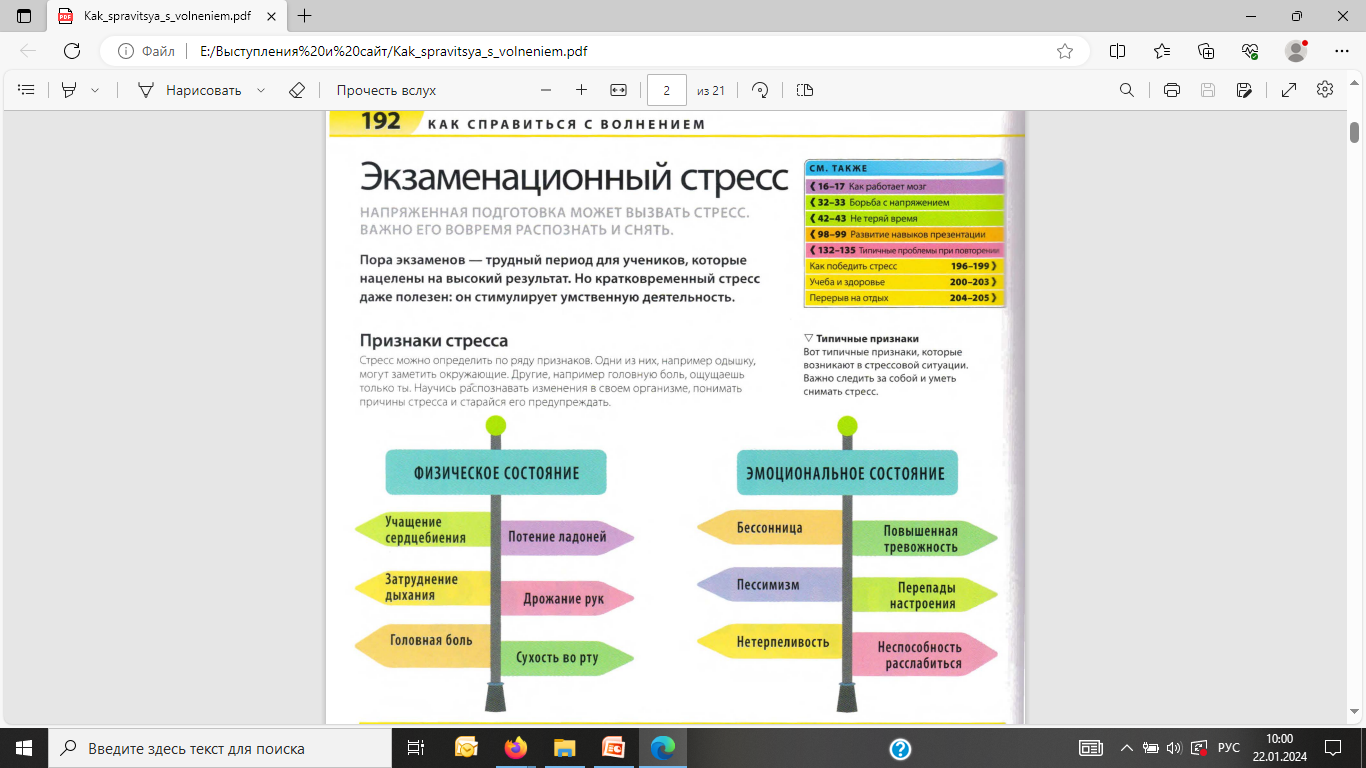 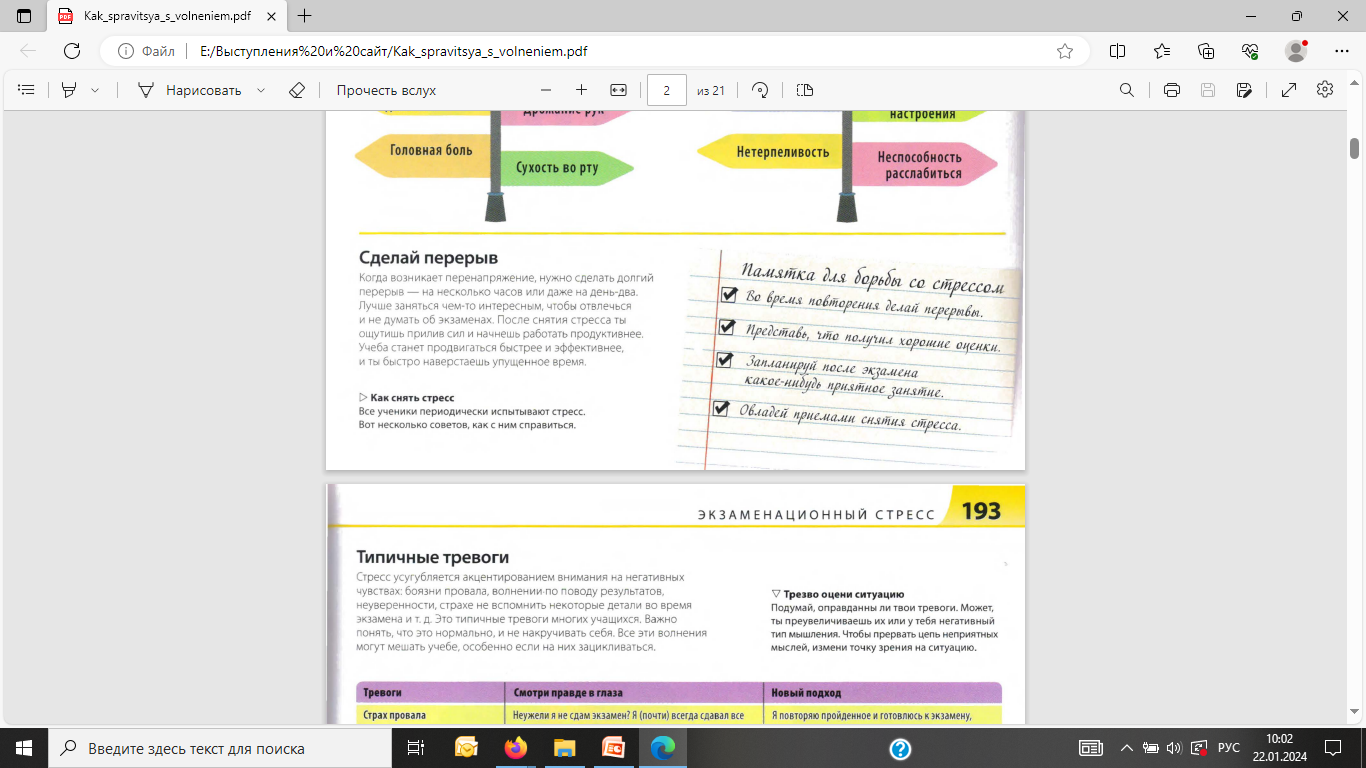 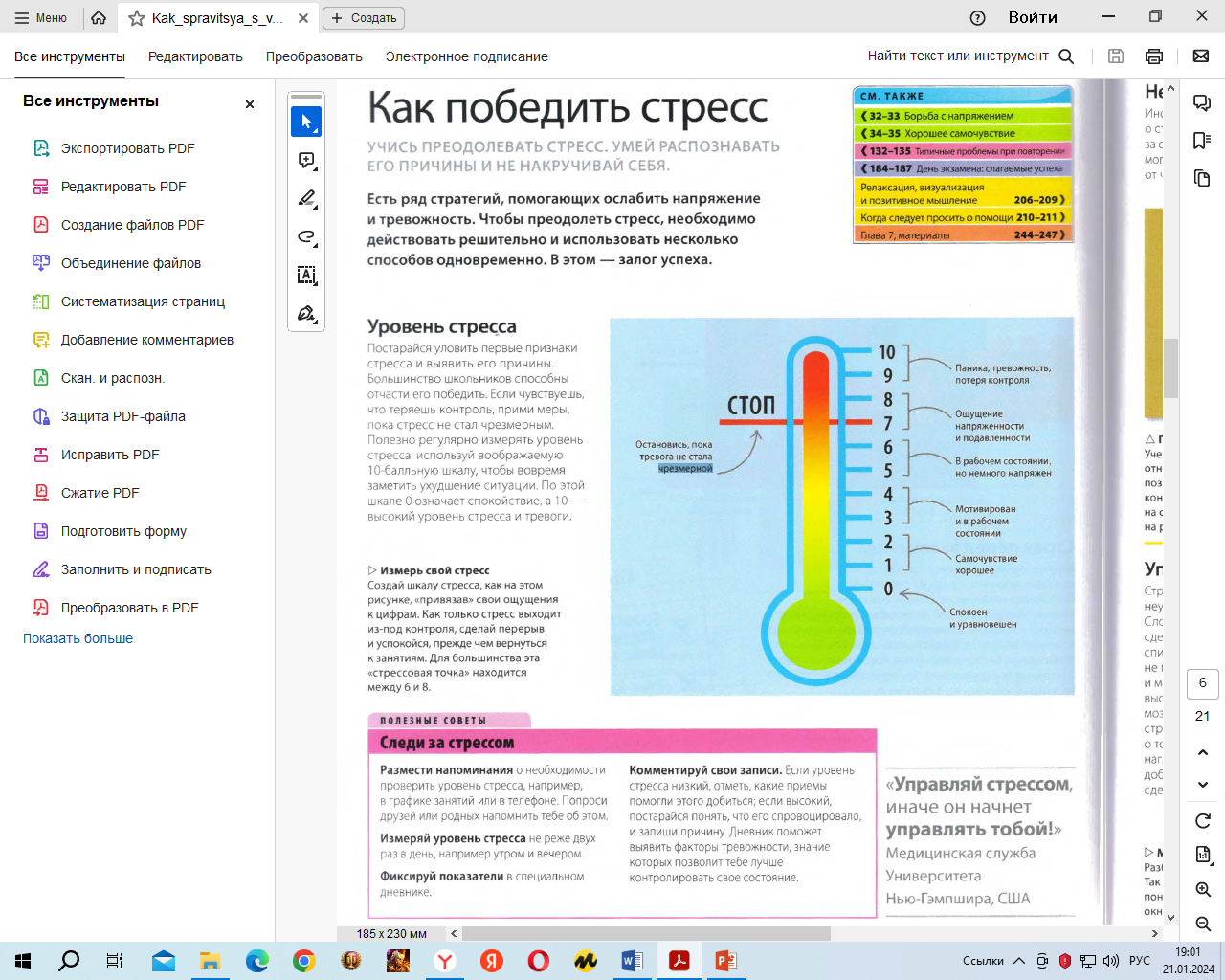 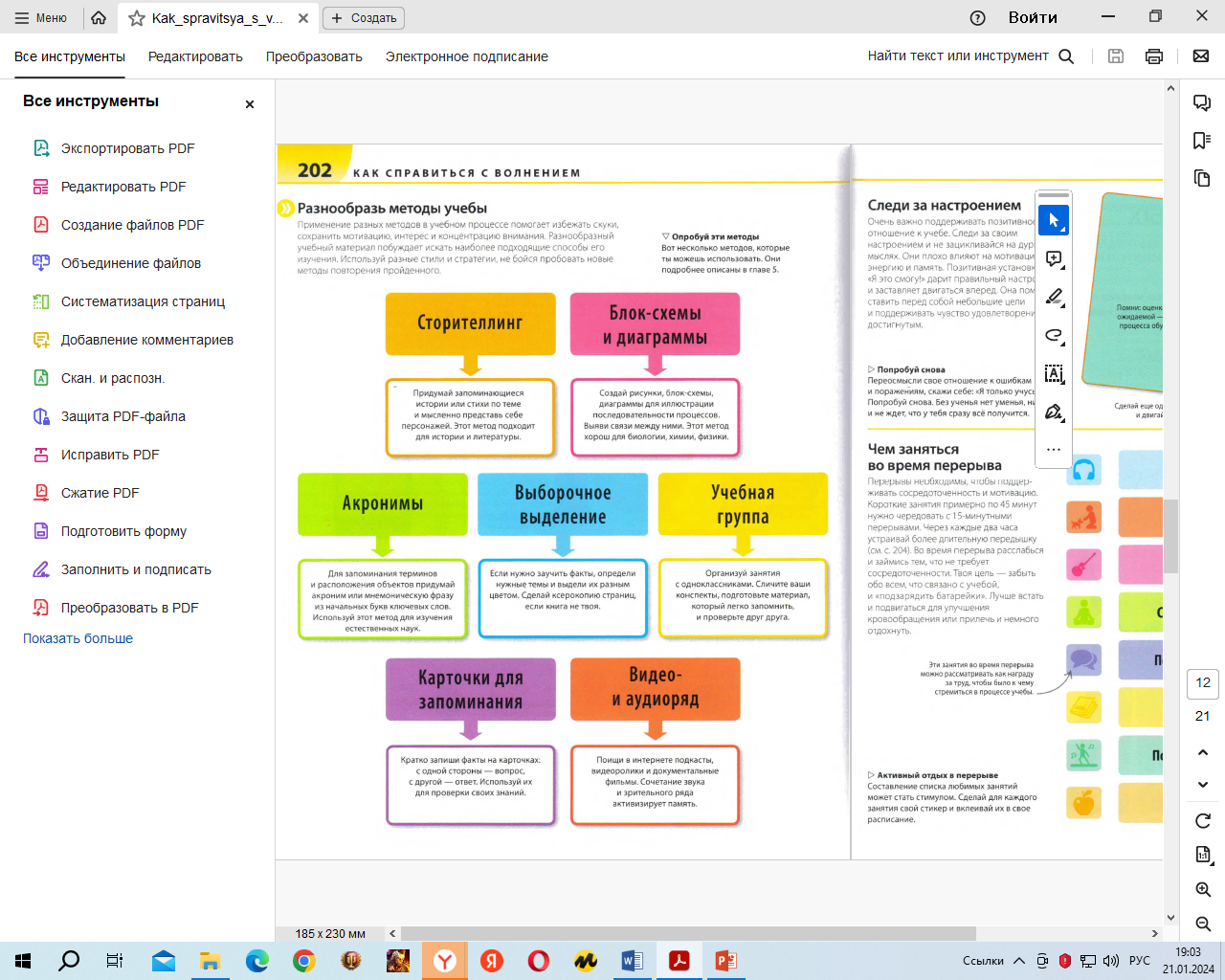 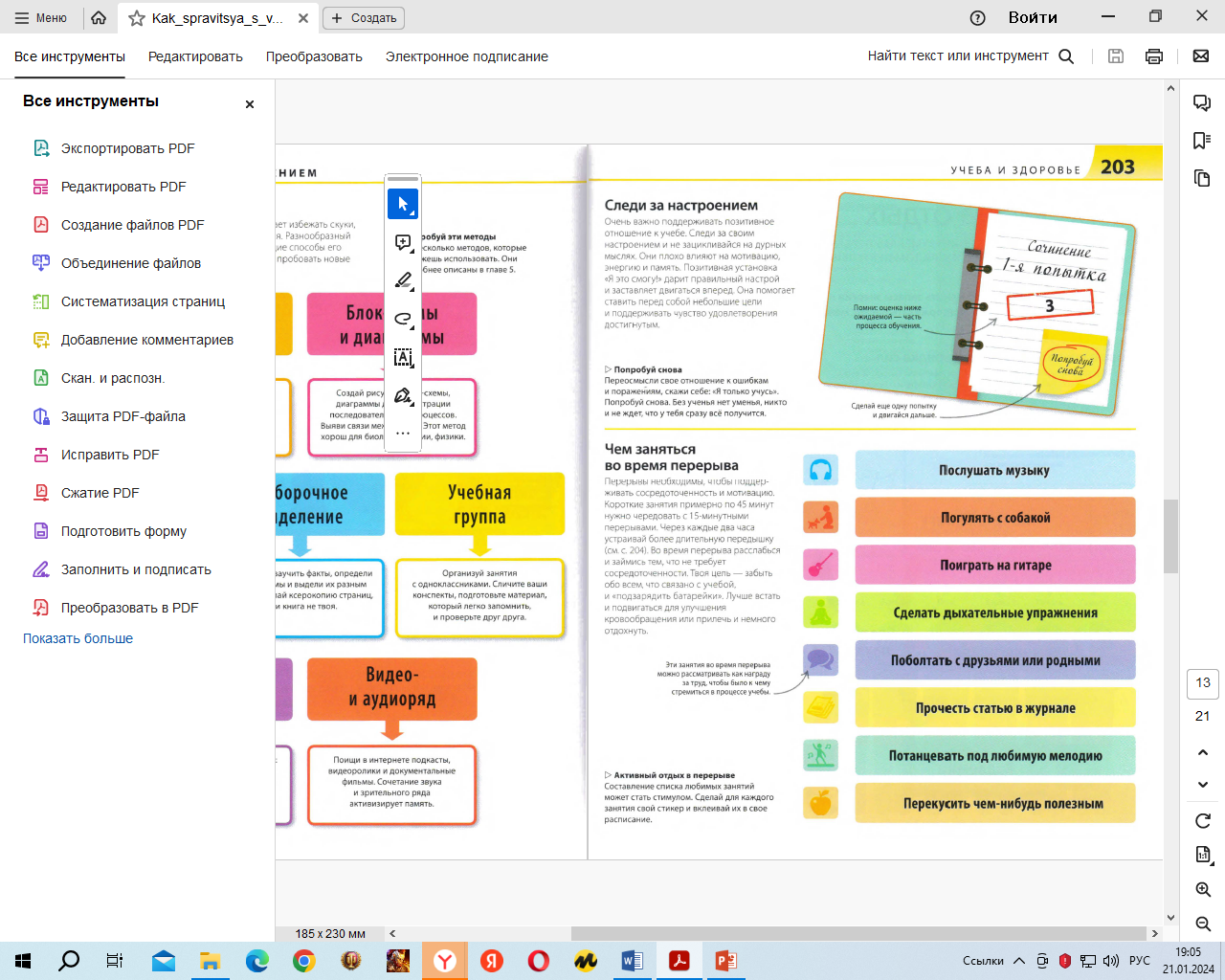 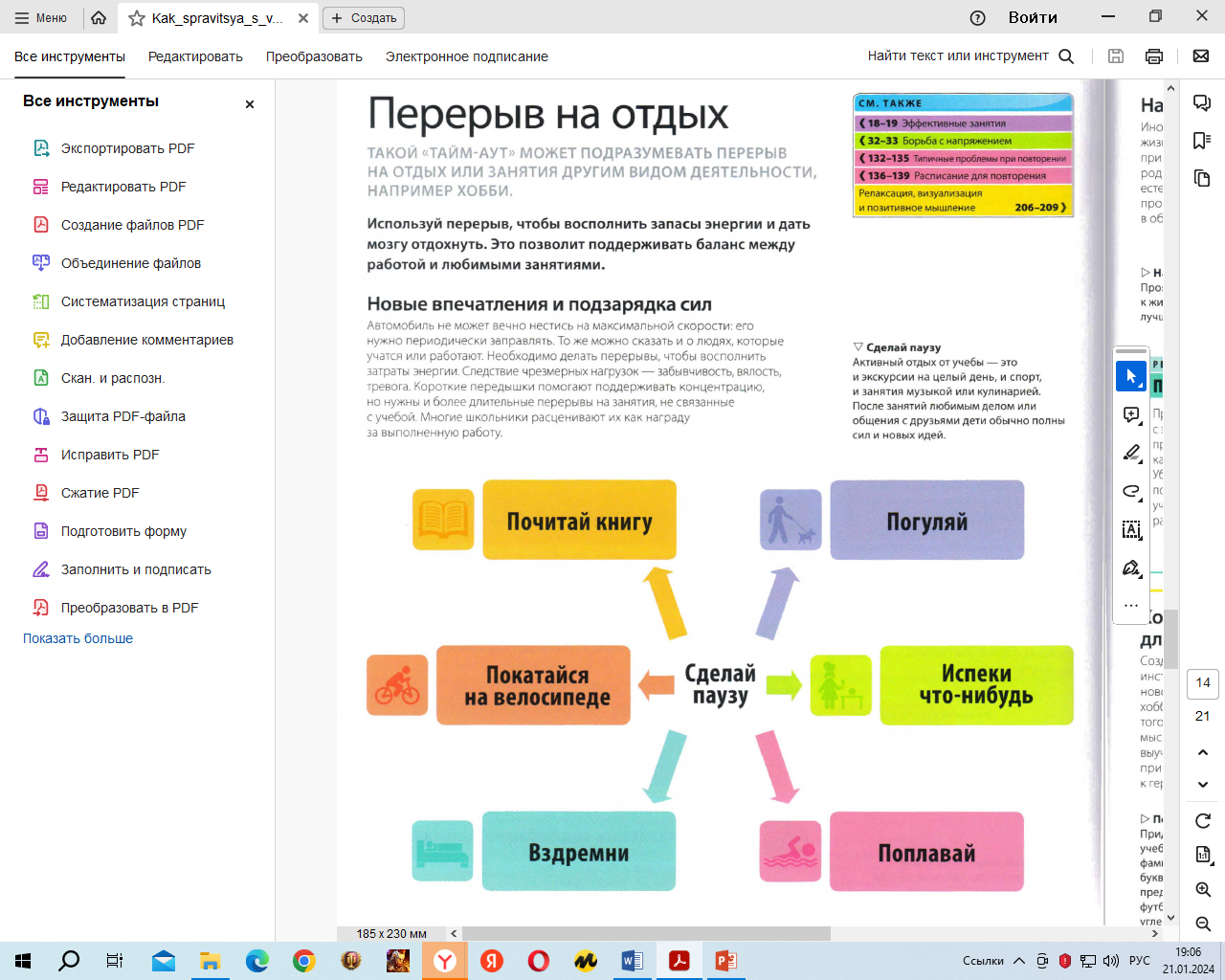 СОВЕТЫ РОДИТЕЛЯМ
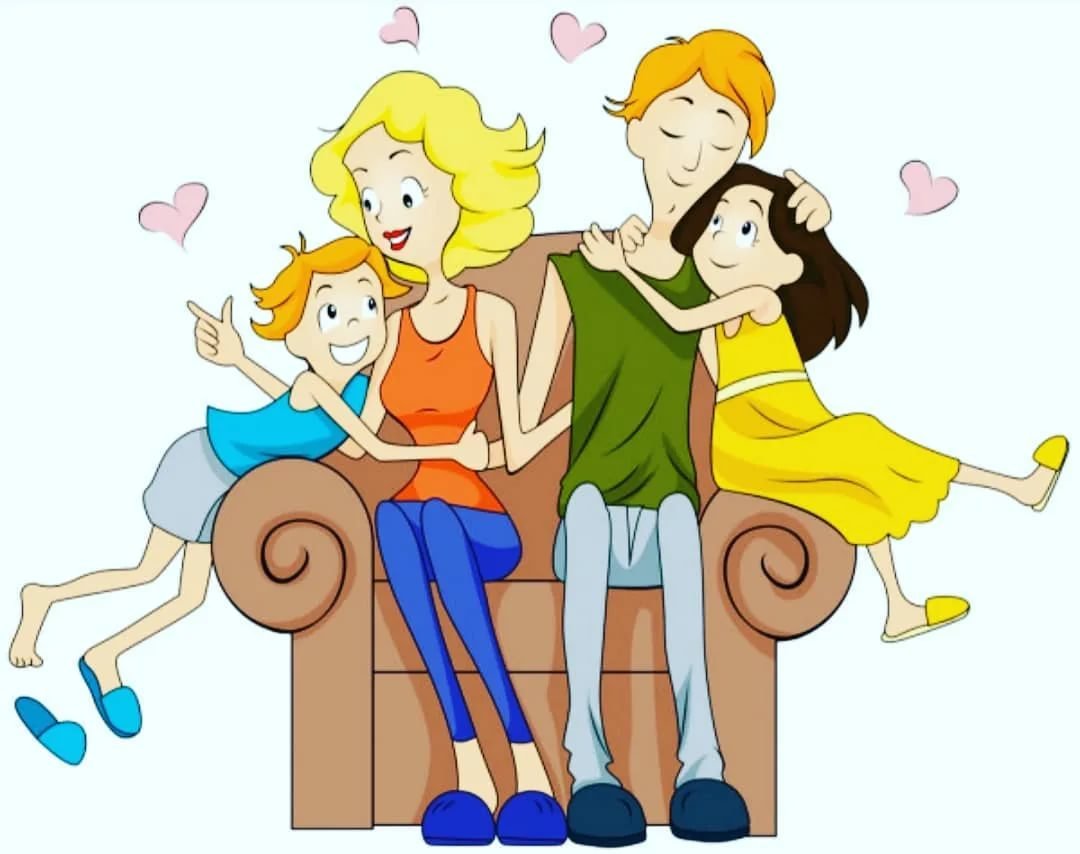 Совет 1. Помогите с подготовкой к ЕГЭ;
Совет 2. Не давите;
Совет 3. Поработайте с собственными эмоциями;
Совет 4. Создайте психологический комфорт;
Совет 5. Организуйте «пробный экзамен»;
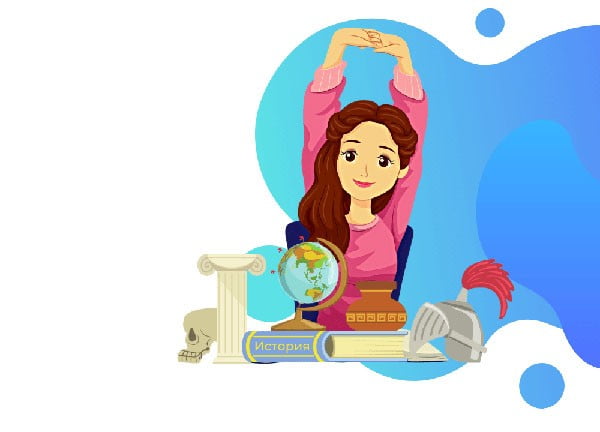 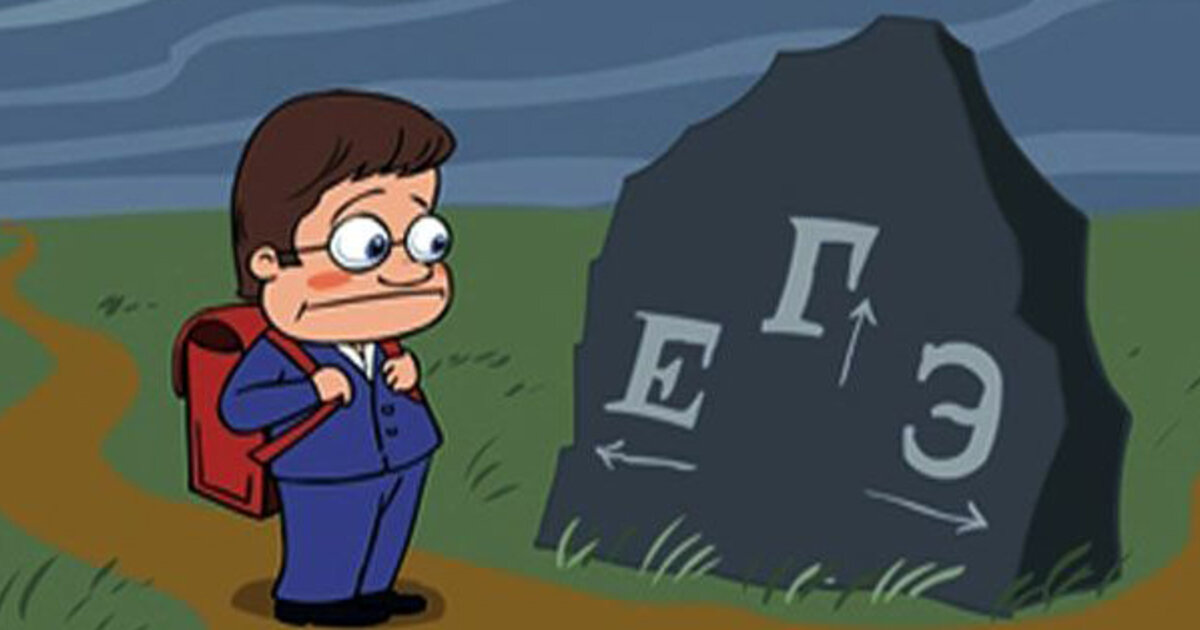 СООБЩЕСТВО ШКОЛЬНОГО ПСИХОЛОГА
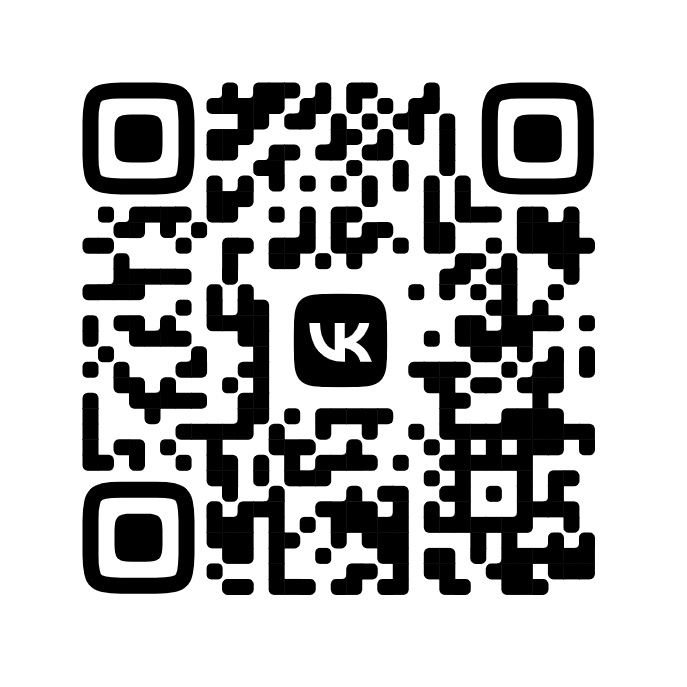 СТРАНИЦА ШКОЛЬНОГО ПСИХОЛОГА НА САЙТЕ МБОУ СОШ№42
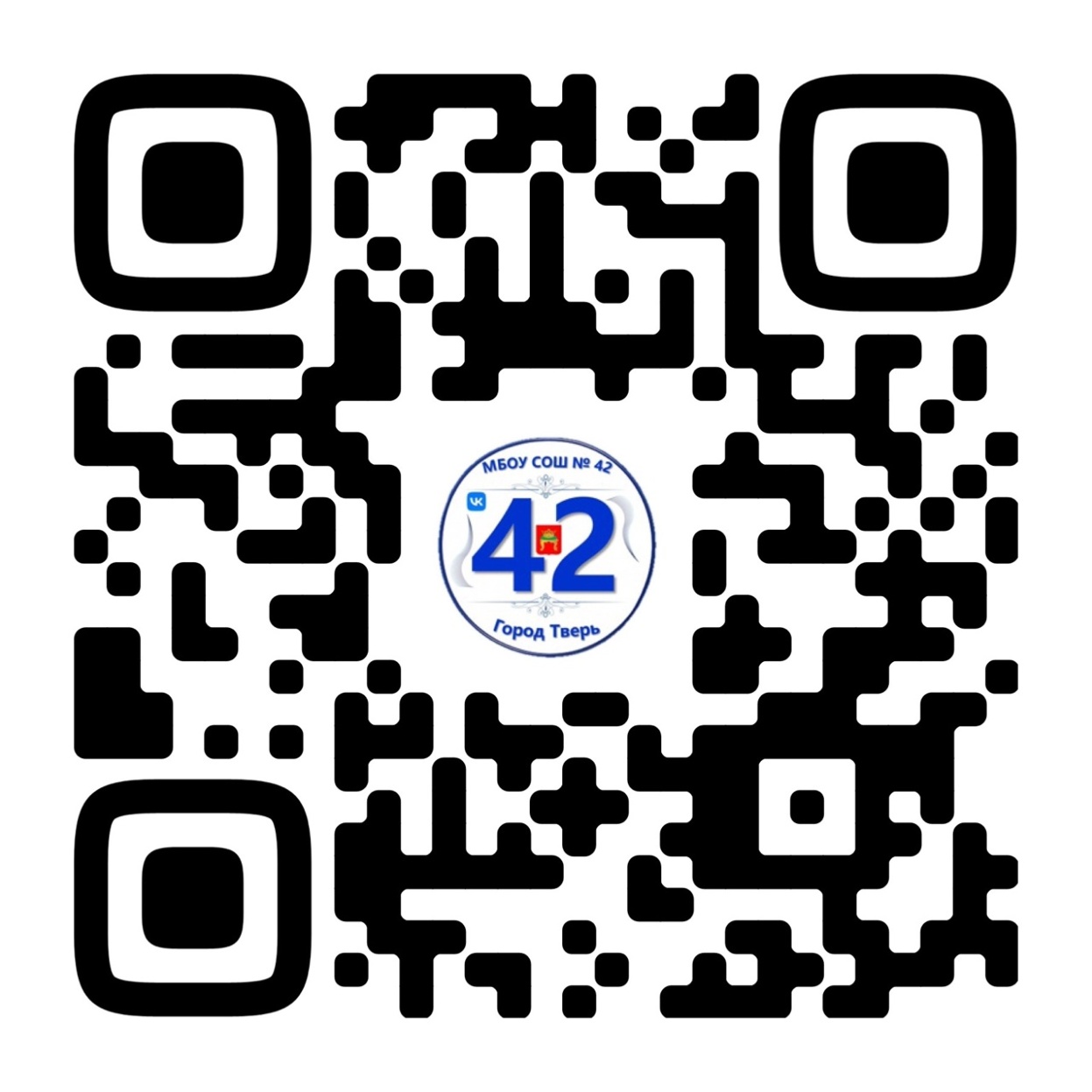 СПАСИБО ЗА ВНИМАНИЕ!
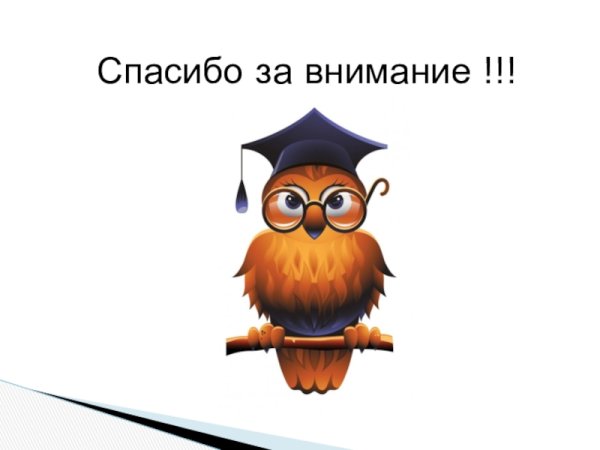